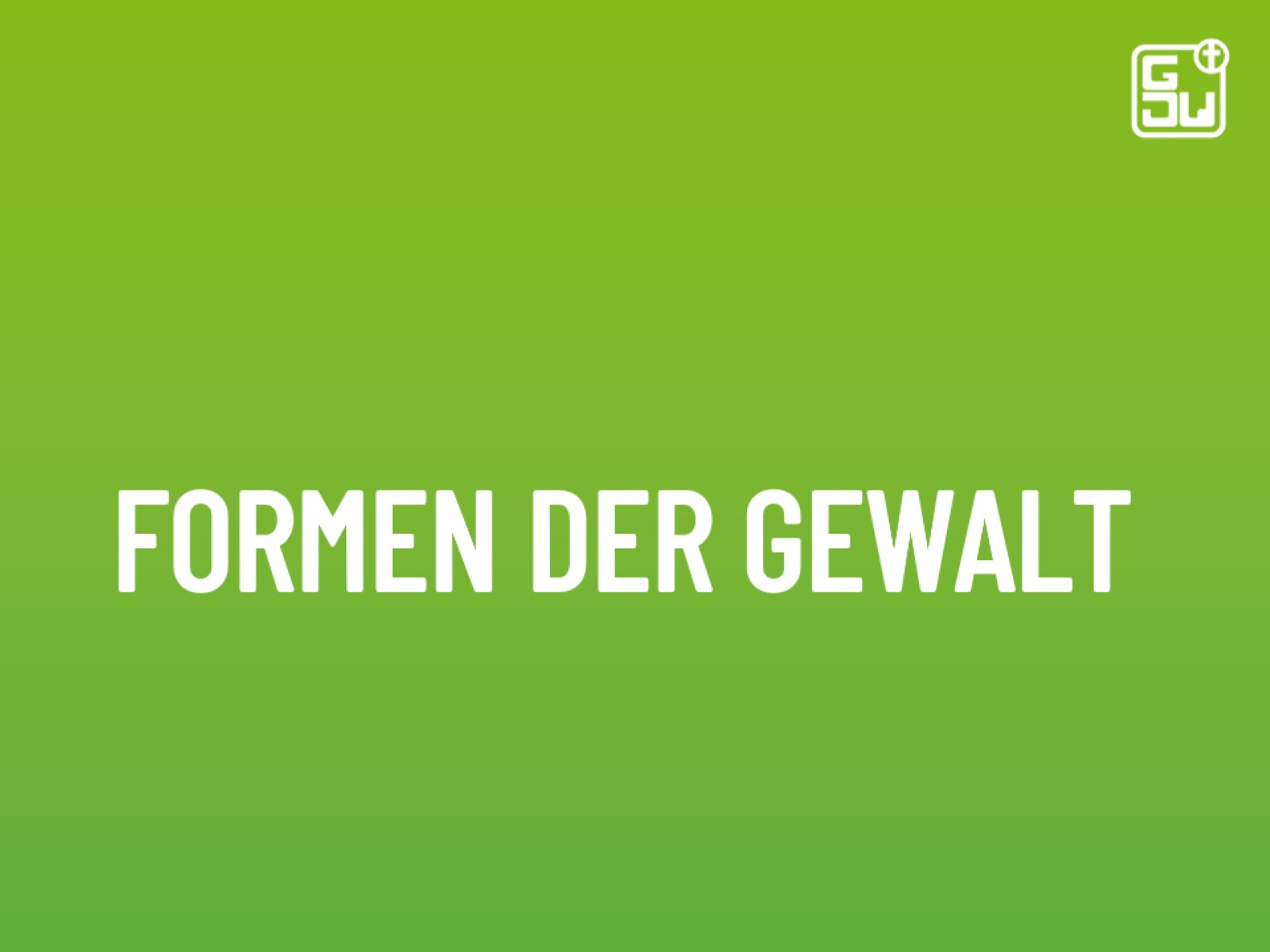 Formen der Gewalt
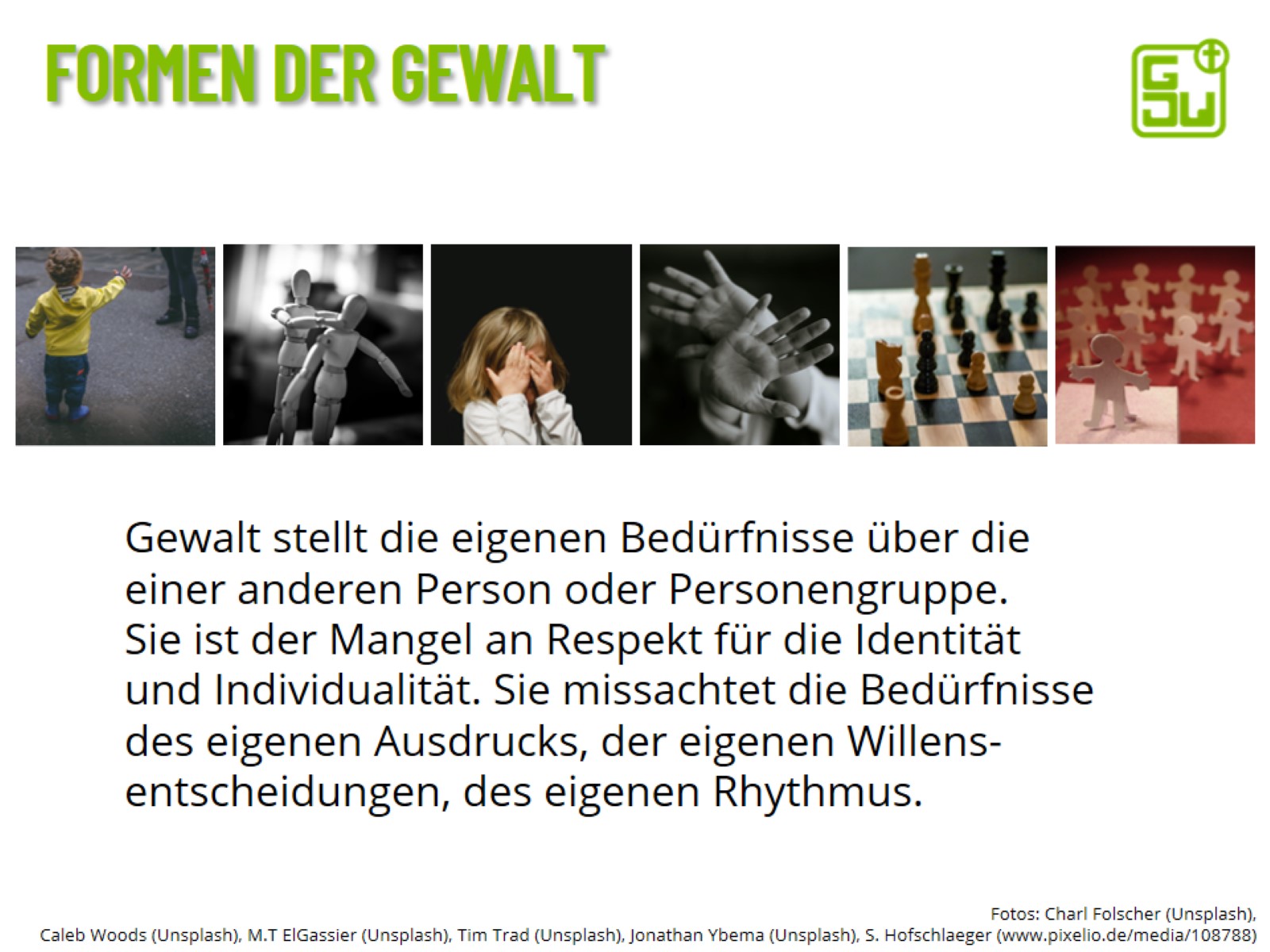 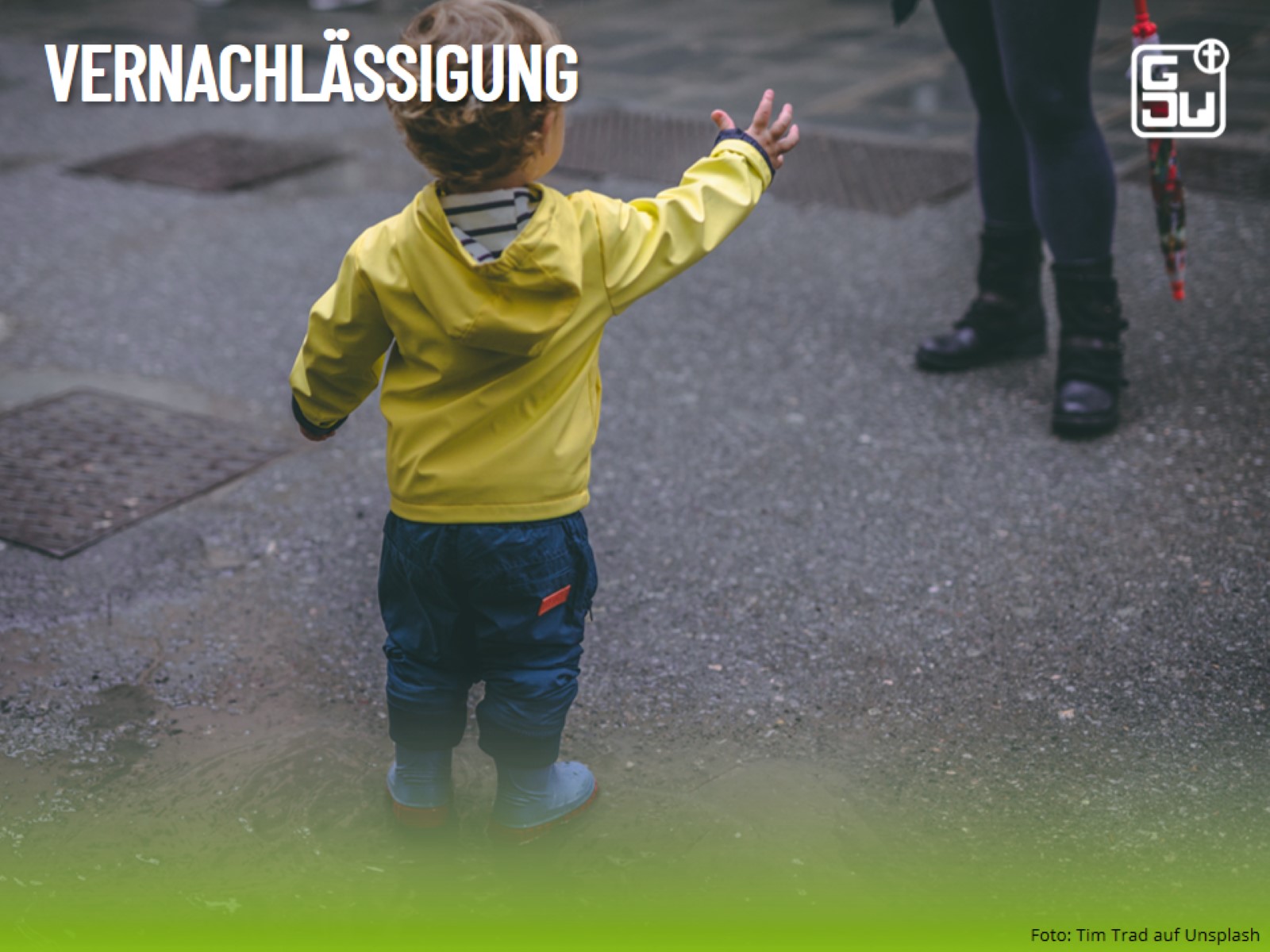 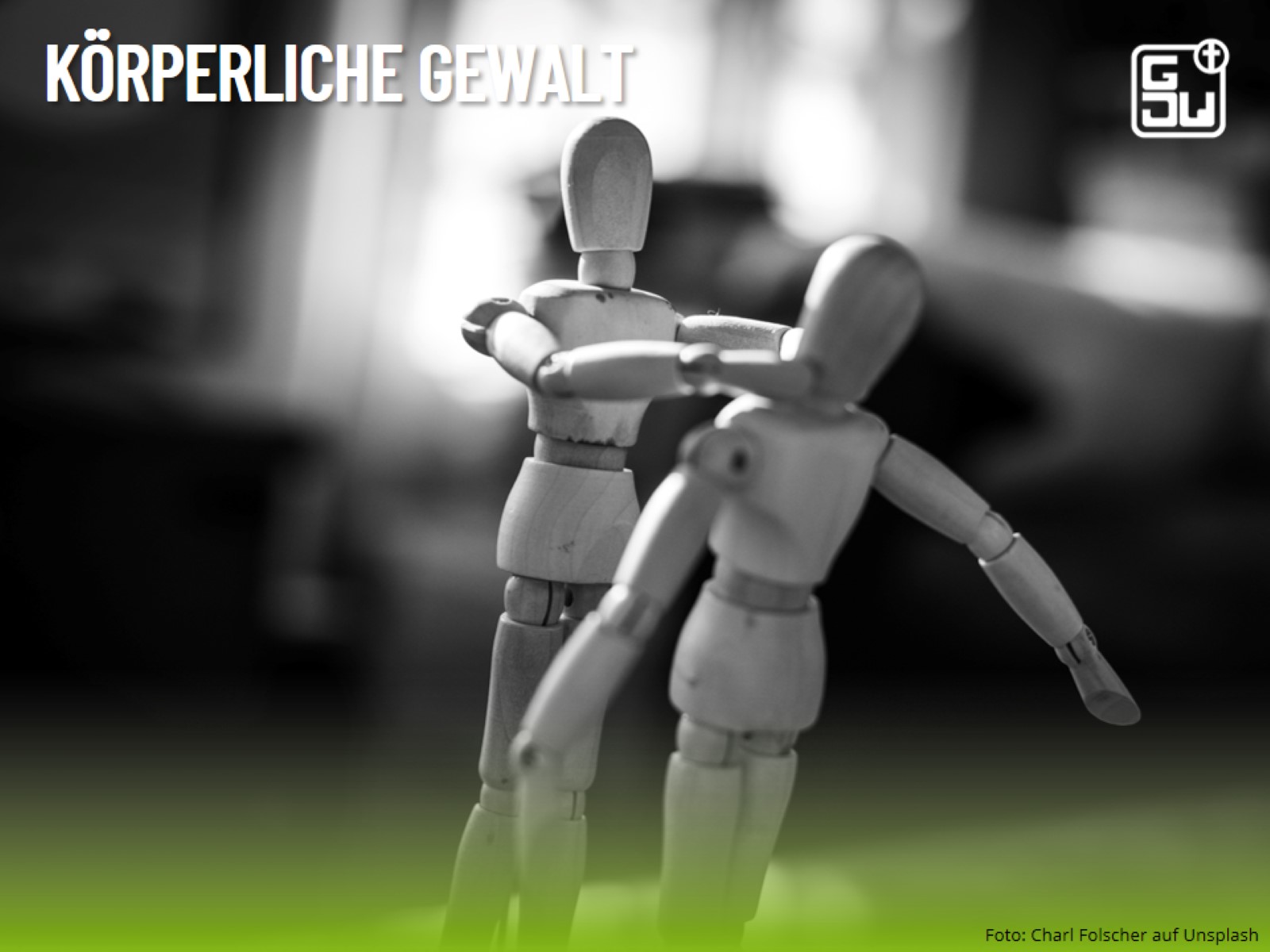 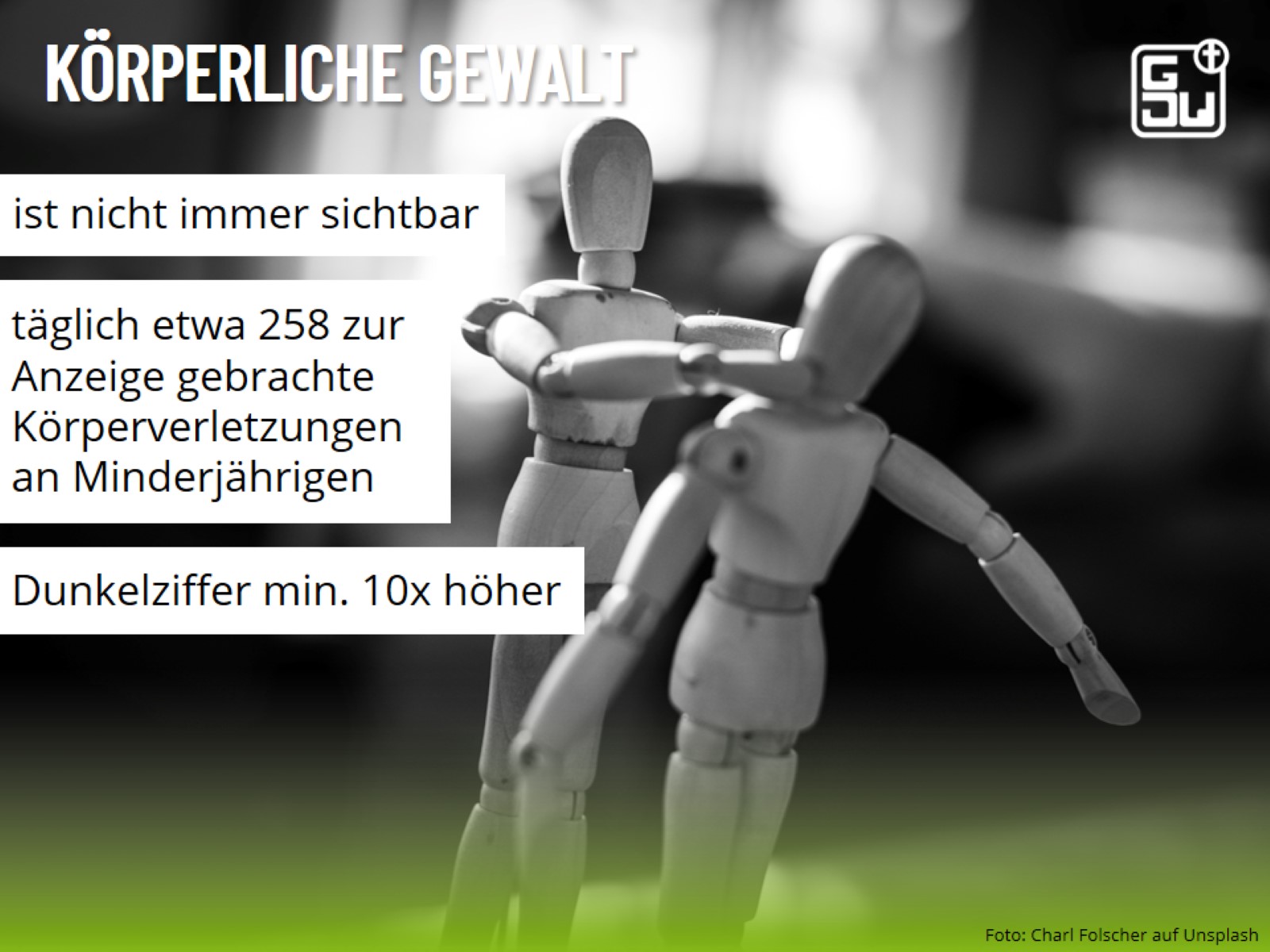 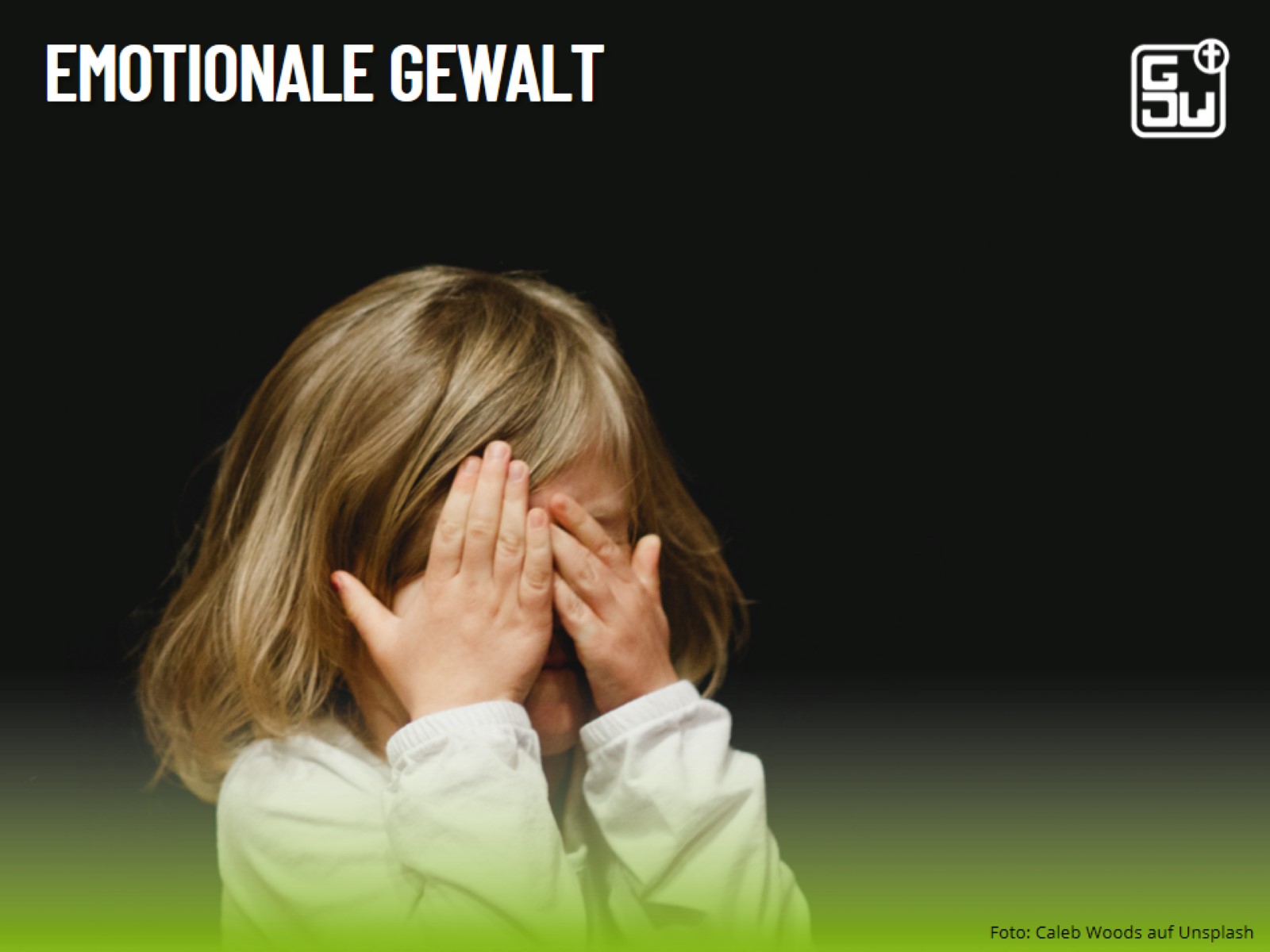 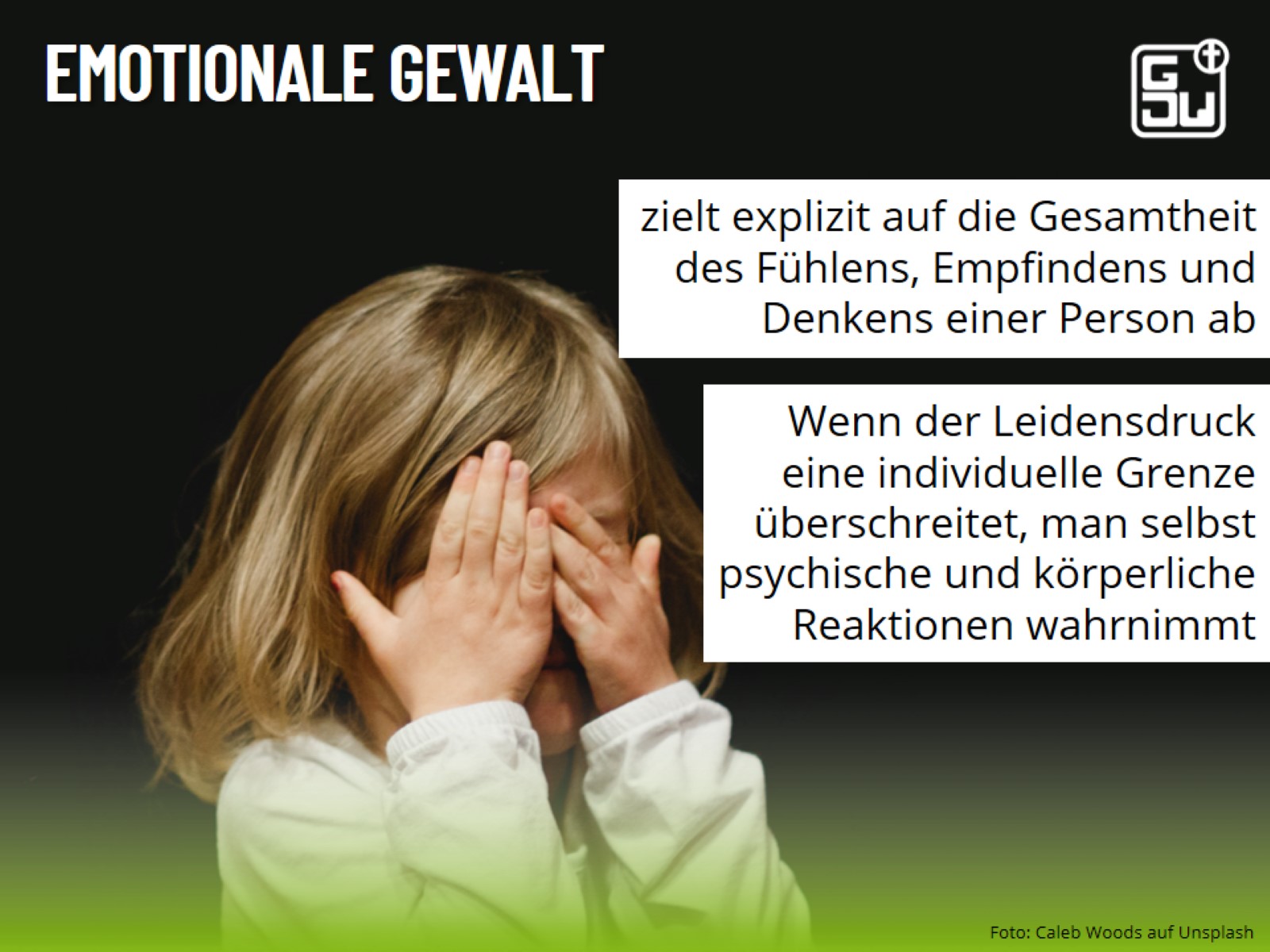 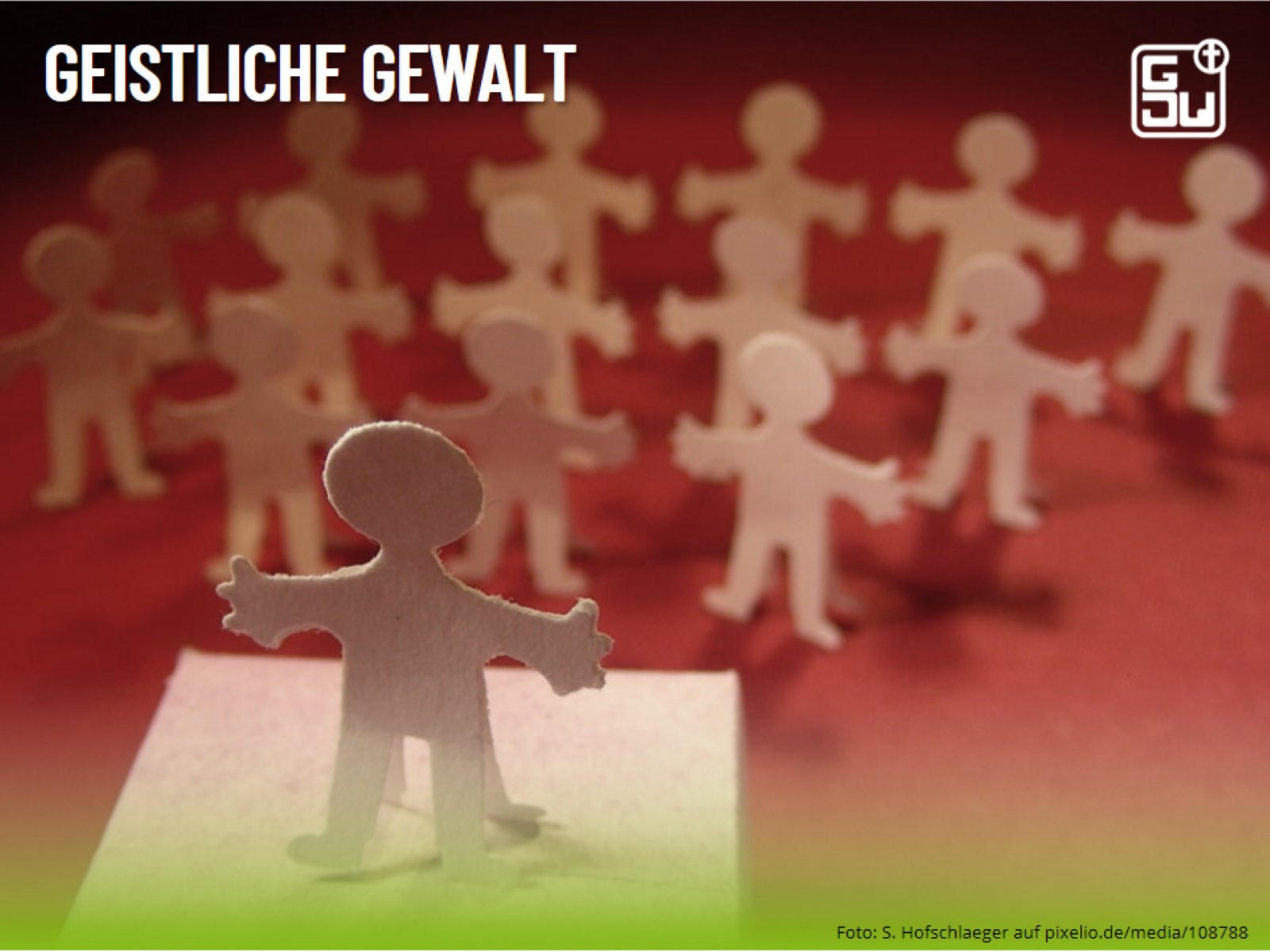 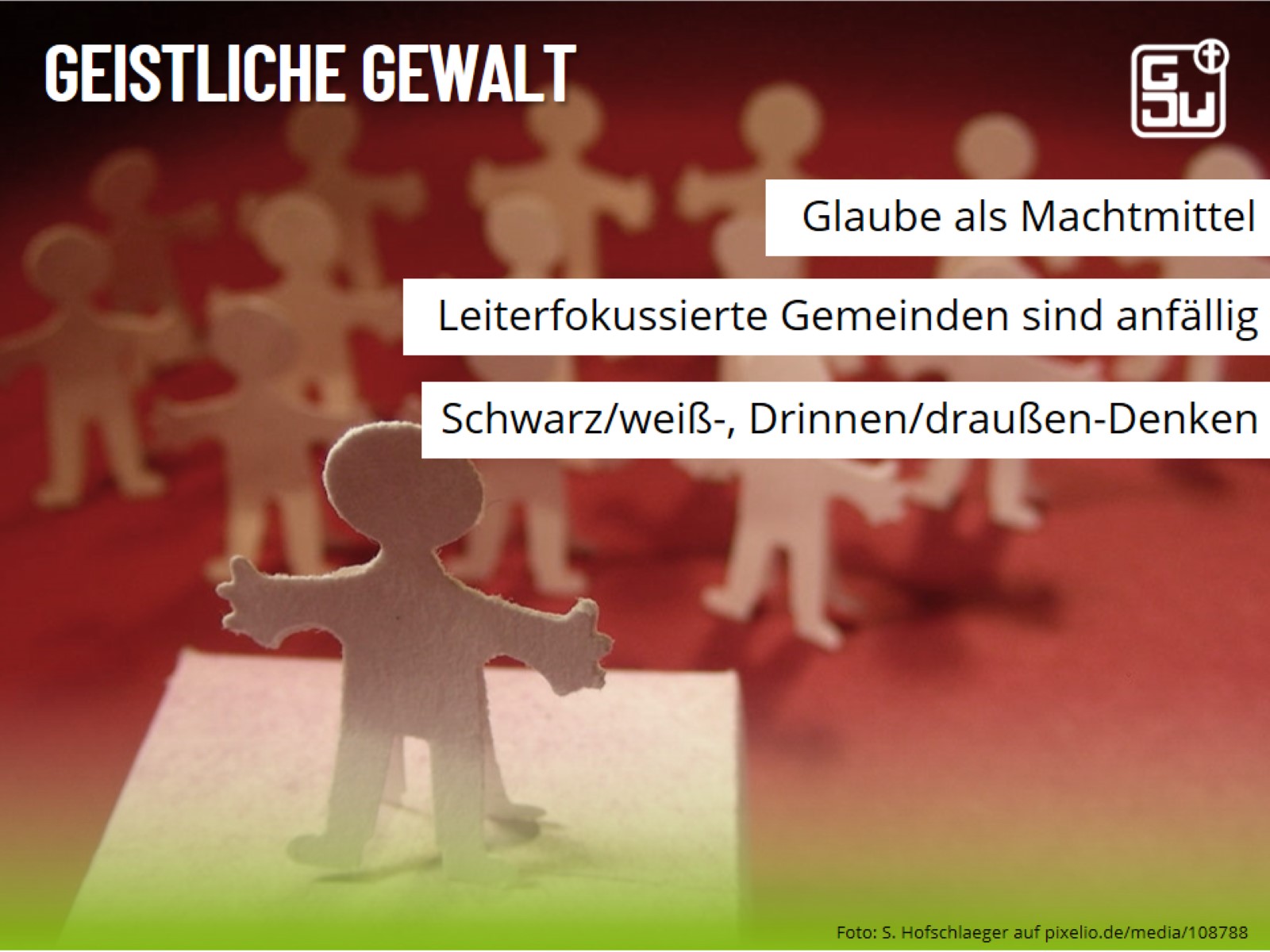 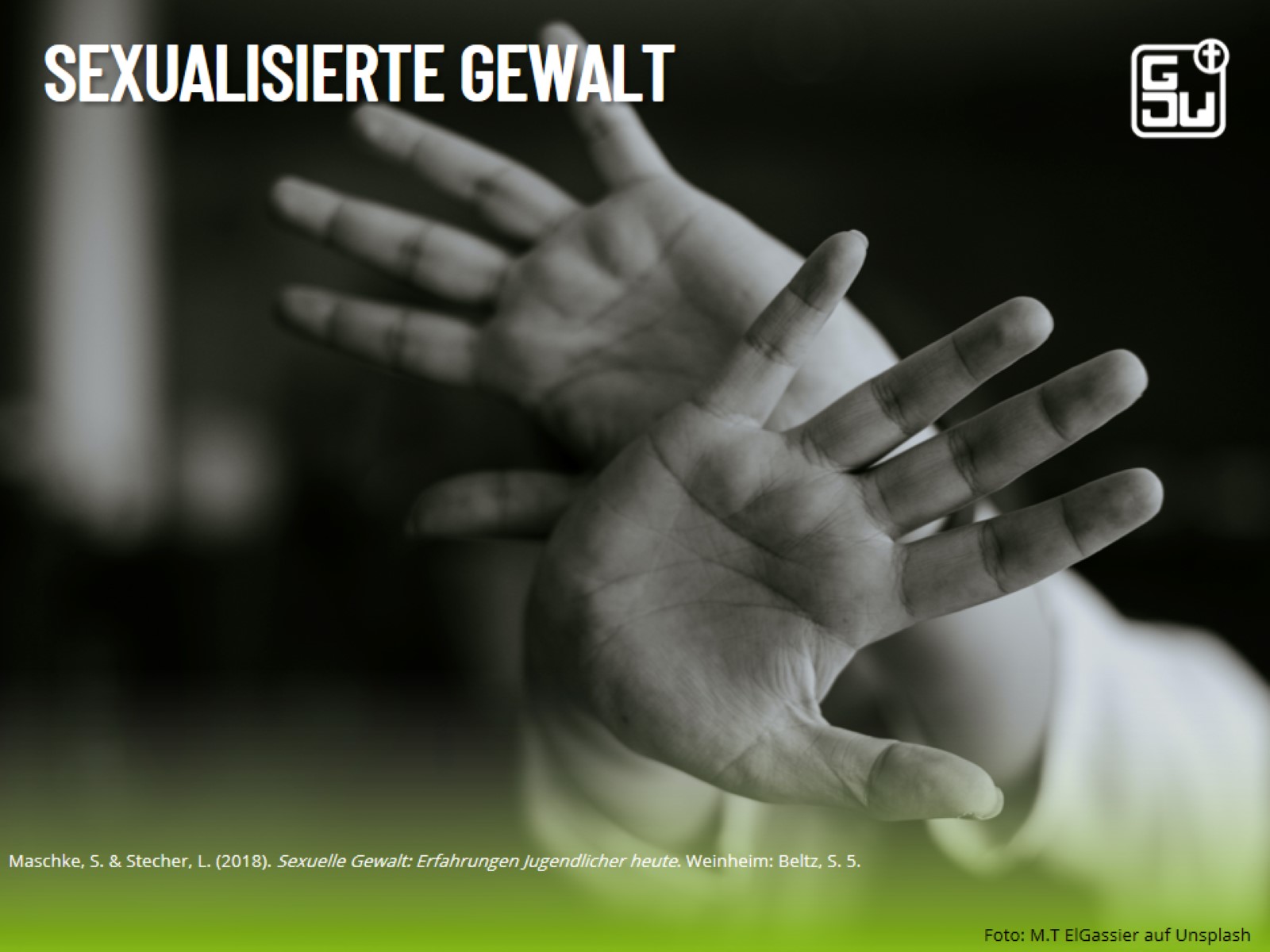 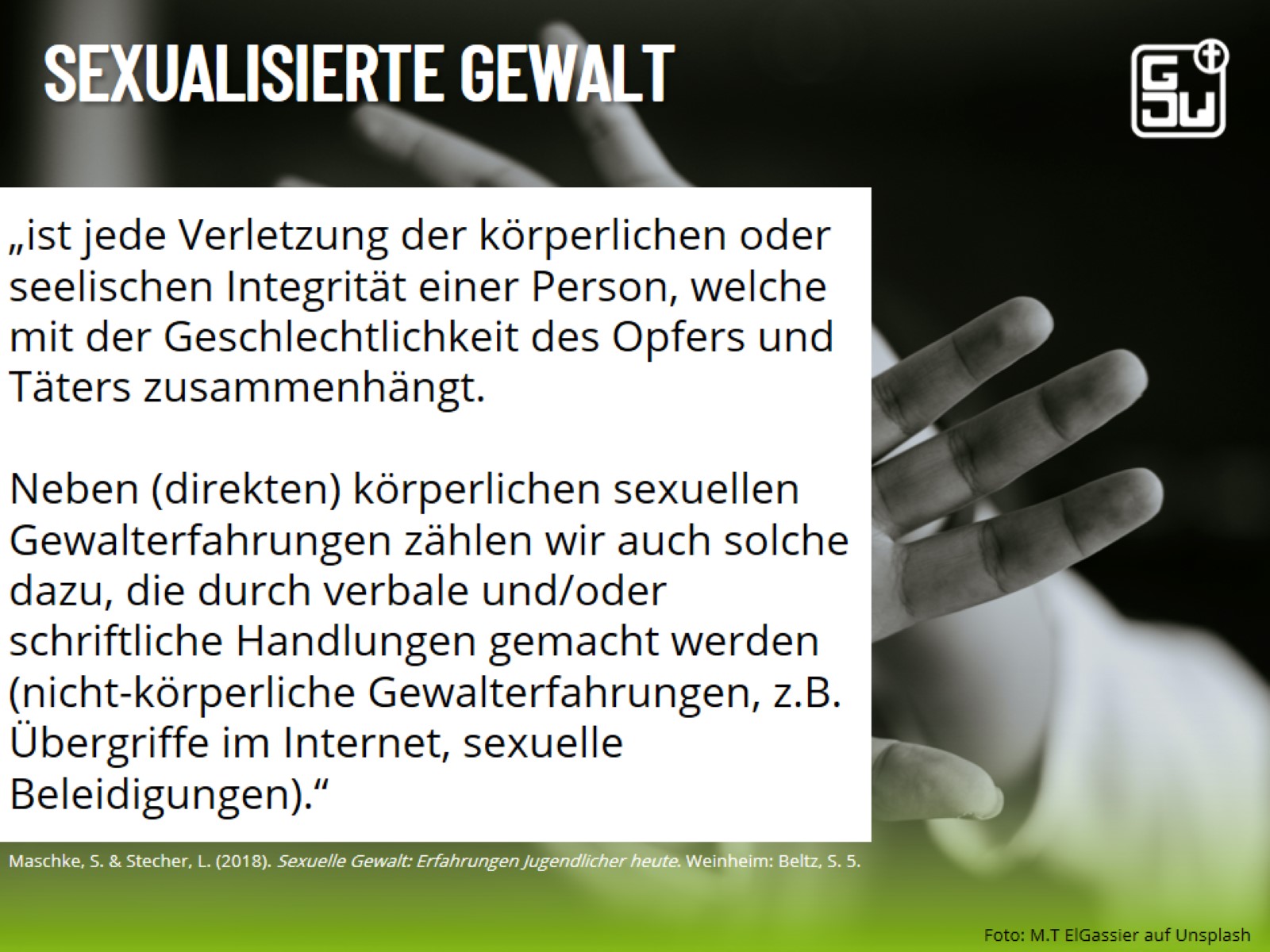 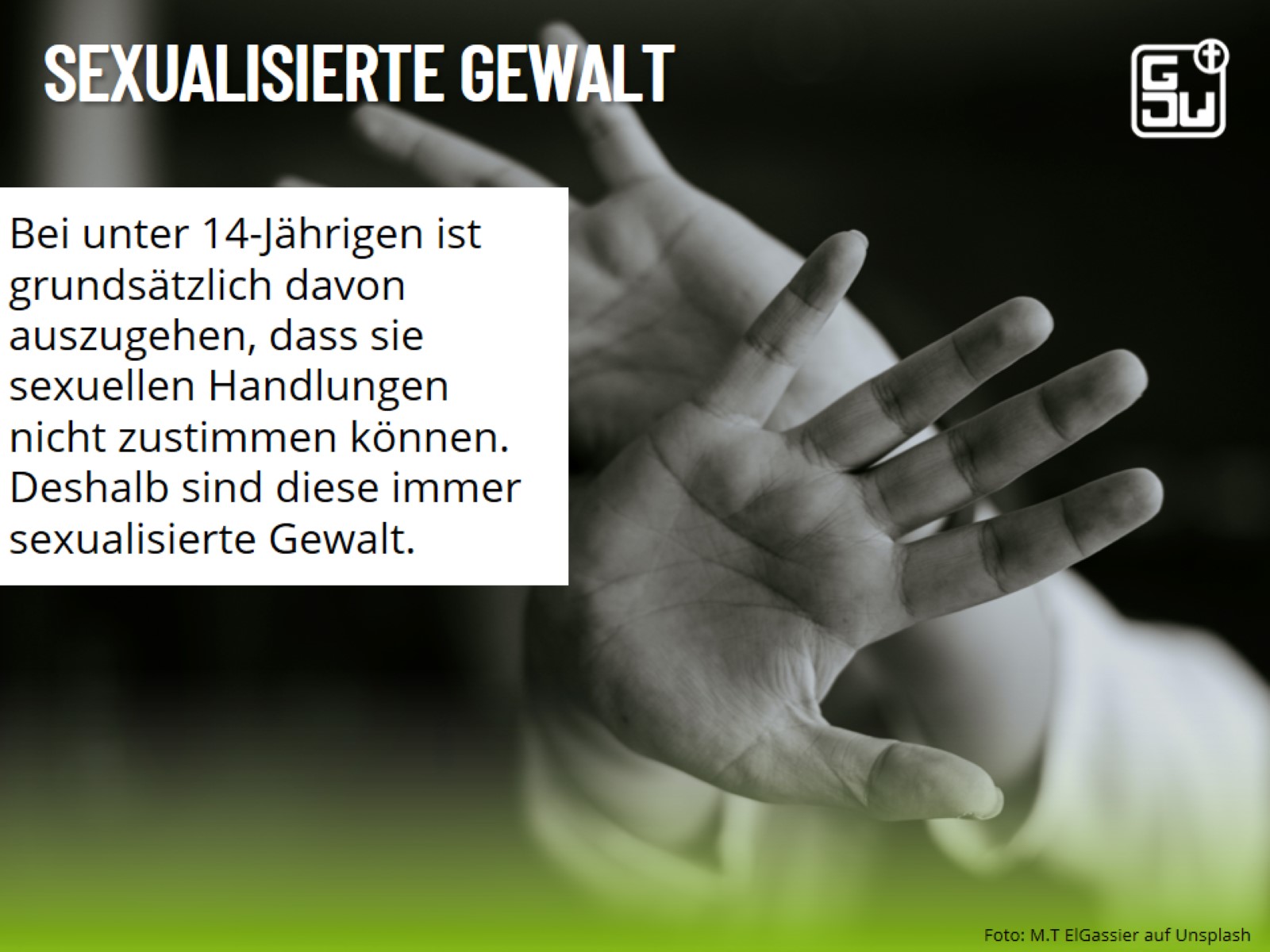 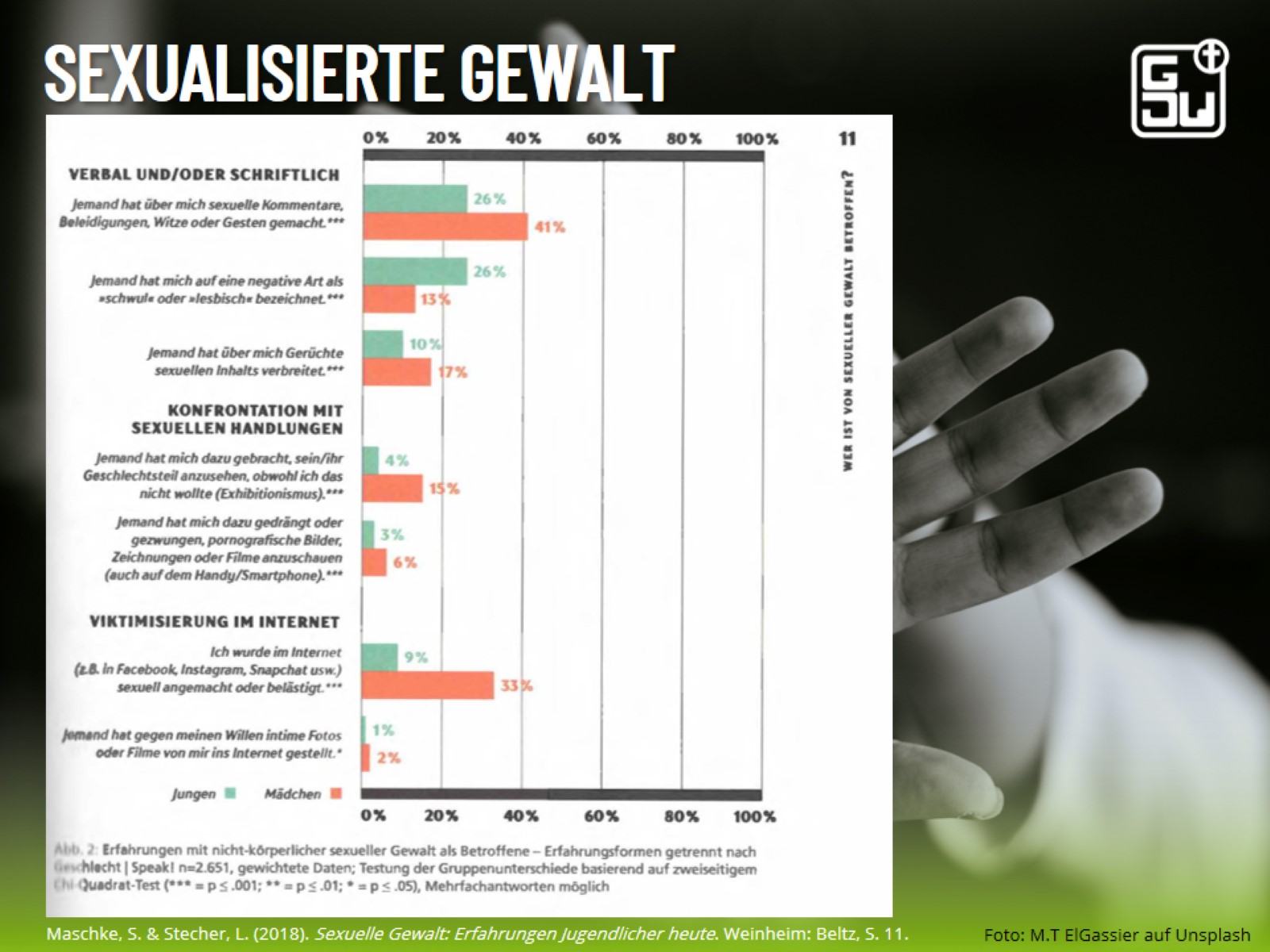 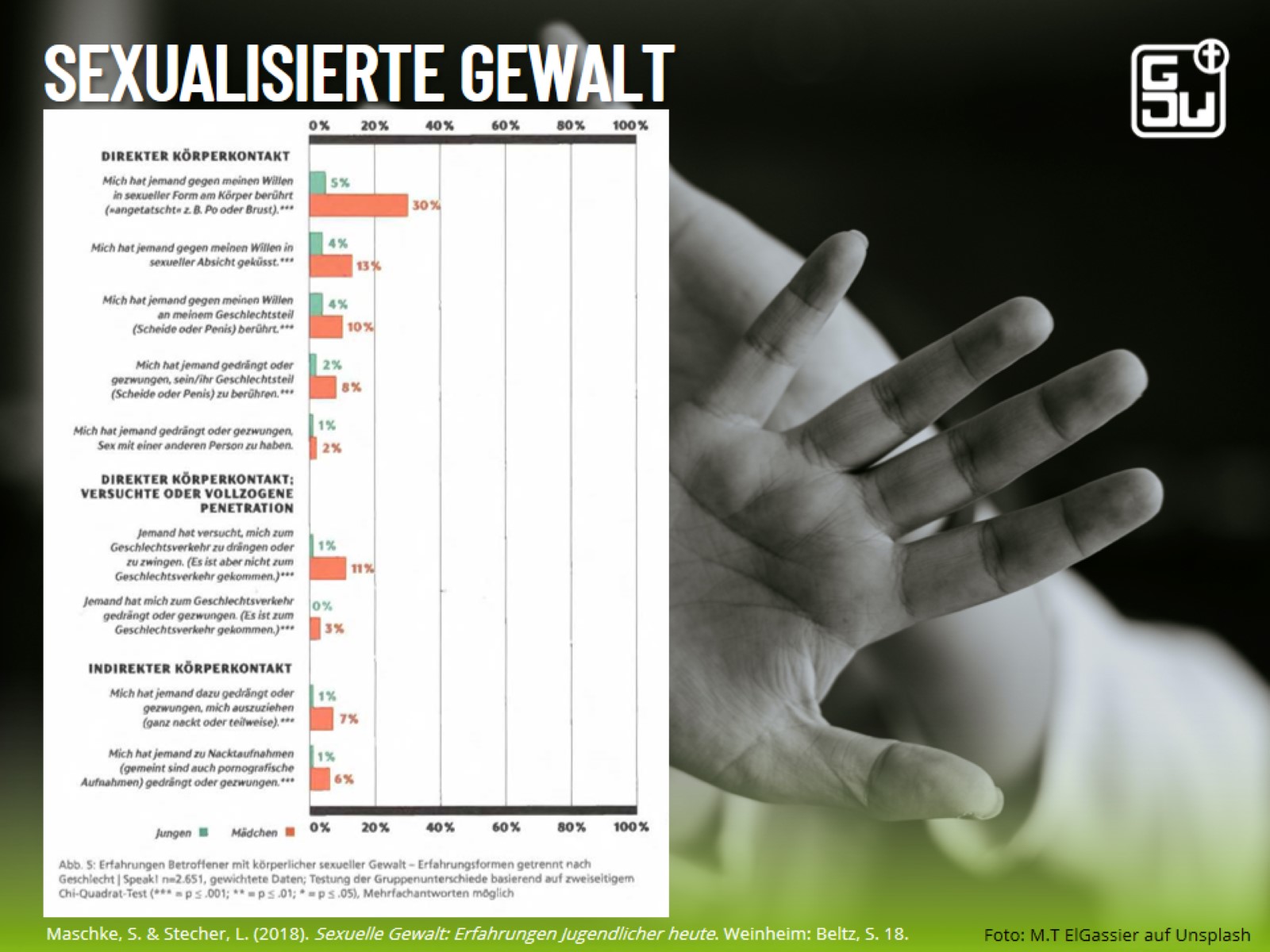 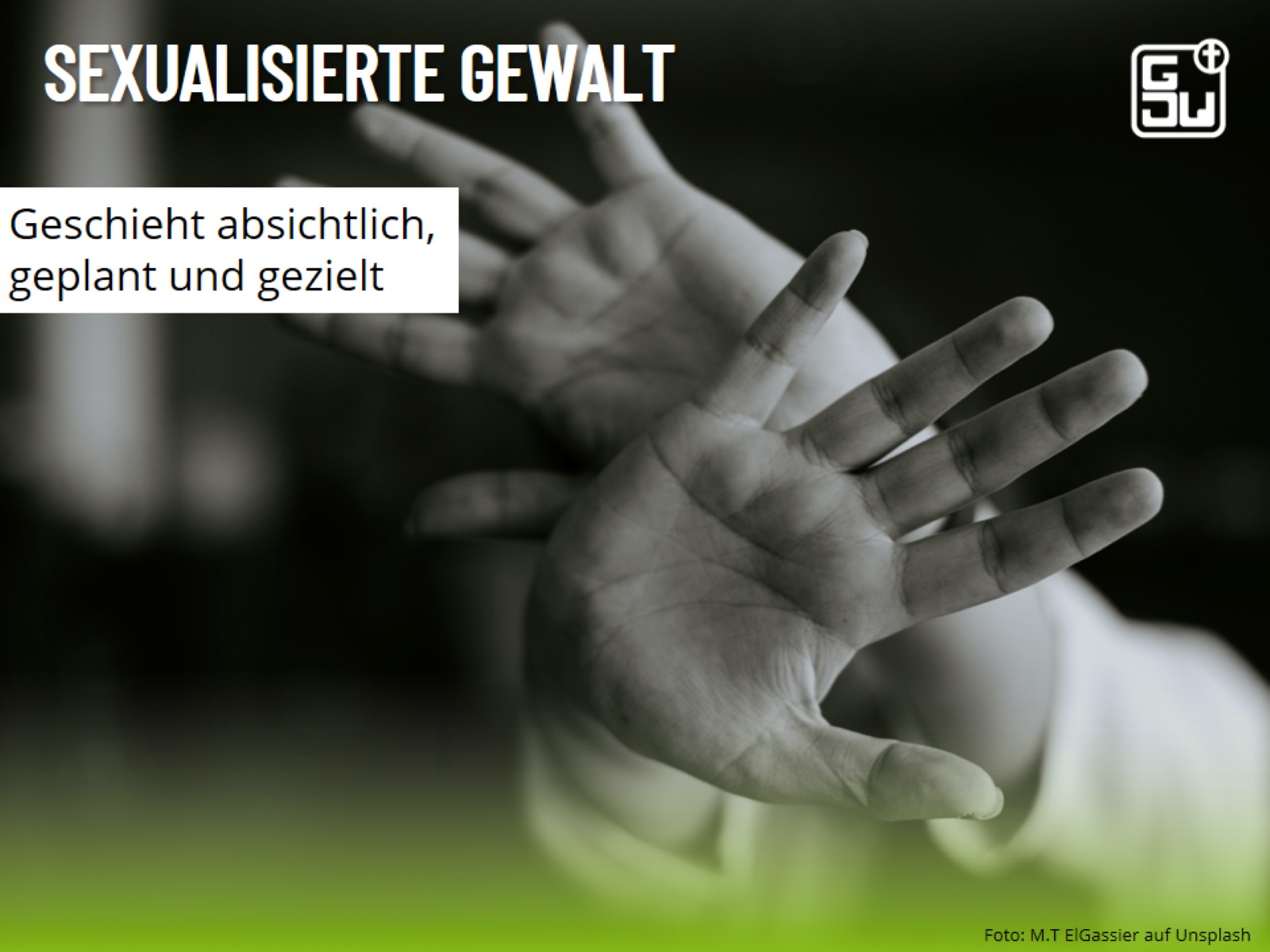 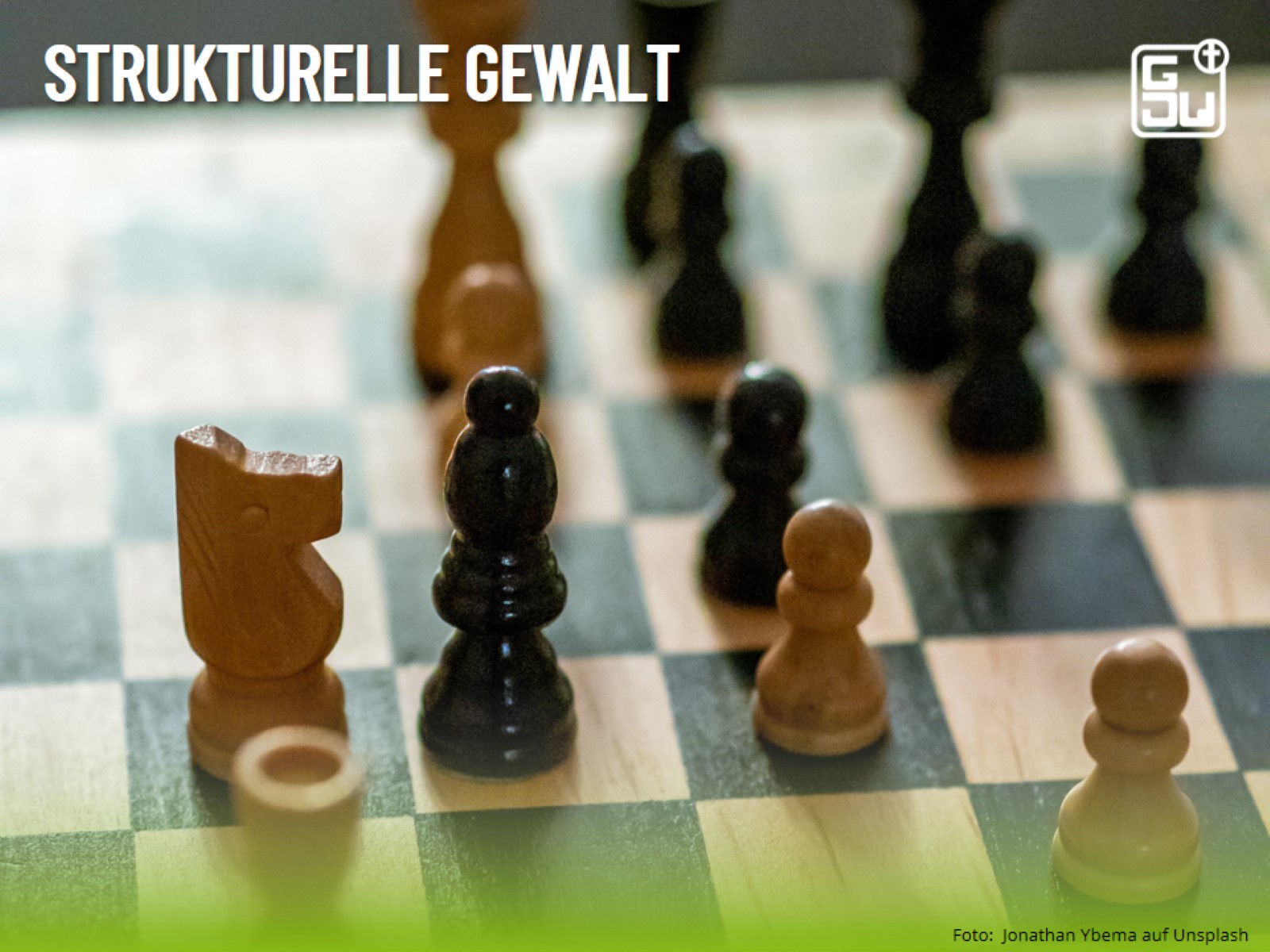